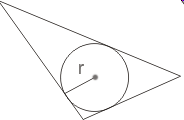 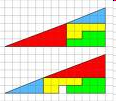 Тема уроку:
Узагальнення і систематизація знань з теми «Трикутники»
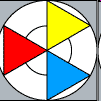 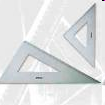 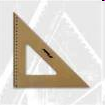 Задачі за готовими малюнками
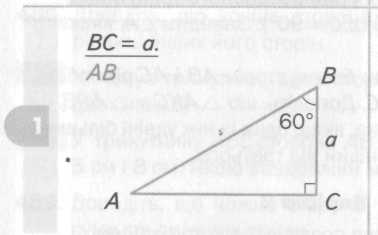 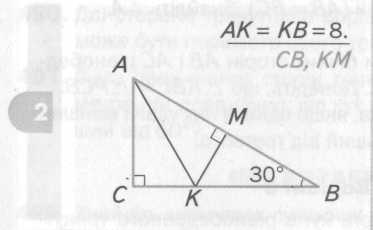 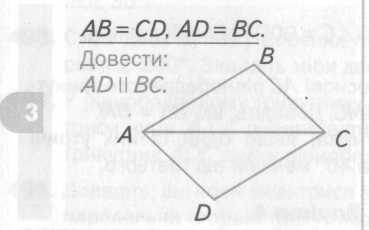 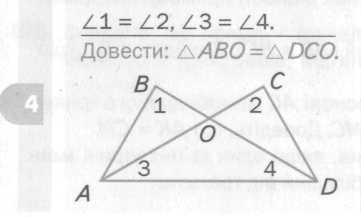 Задача 2     Для черепичних дахів кут між двома кроквами беруть рівним приблизно                90 градусів.  Визначте, якої висоти буде дах, якщо ширина будинку 10м.
Задача 1 Для залізних дахів кут між кроквами беруть рівним 120 градусів.  Визначте довжину крокви, якщо відстань від стелі до  найвищої частини (гребеня) її дорівнює 2,5м.
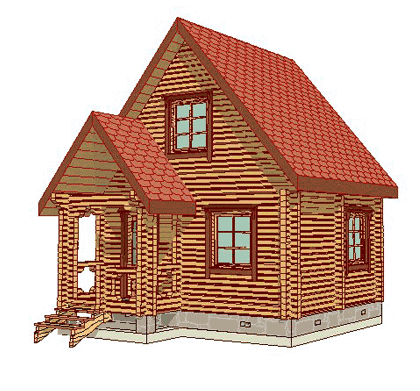 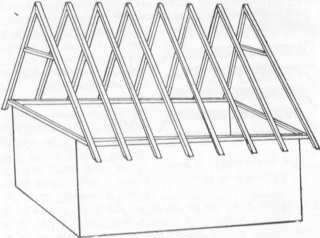 Задача 1 Для залізних дахів кут між кроквами беруть рівним 120 градусів.  Визначте довжину крокви, якщо відстань від стелі до  найвищої частини (гребеня) її дорівнює 2,5м.
Задача 2  Для черепичних дахів кут між двома кроквами беруть рівним приблизно 90 градусів.  Визначте, якої висоти буде дах, якщо ширина будинку 10м.
1)   Кут    при    основі рівнобедреного  трикут-ника  у  2 рази  більший, ніж   кут    при   вершині. Знайти    кути     цього трикутника.
         2)  Висота, проведена до  бічної сторони рівно-бедреного     трикутника, поділяє  навпіл  кут   між основою та  бісектрисою кута при  основі.   Знайти кути цього трикутника.
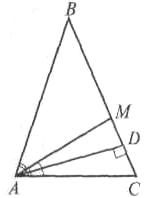 «ЗОЛОТИЙ» ТРИКУТНИК  –це такий рівнобедрений трикутник, у якого:
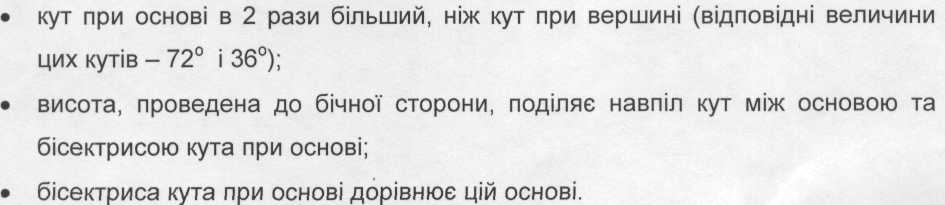 Ілюстрація використання правила «золотого» трикутника на картині Леонардо да Вінчі «Джоконда»
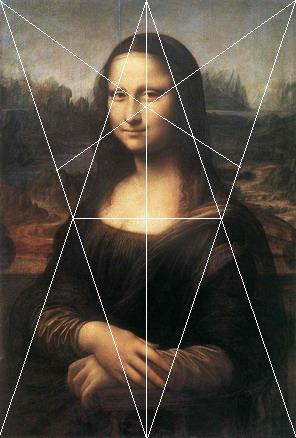 Пентаграма (“печатка Соломона”) –п’ятикутна зірка, побудована із «золотих» трикутників. Вона була символом піфагорійців.
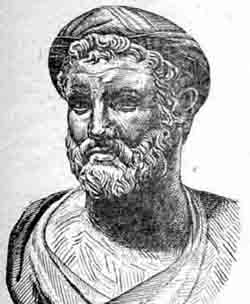 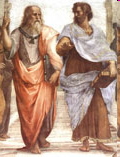 Задача.   Знайти суму кутів A, B, C, D, E п’ятикутної зірки:
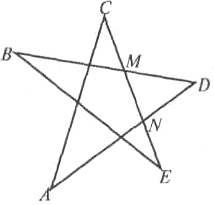 Домашнє завдання:1) Повторити розділ 3, виконати завдання за готовими  малюнками на    с.128,  №1б, 3б.    2)* Творче завдання: створити проект     на тему «Золотий переріз»
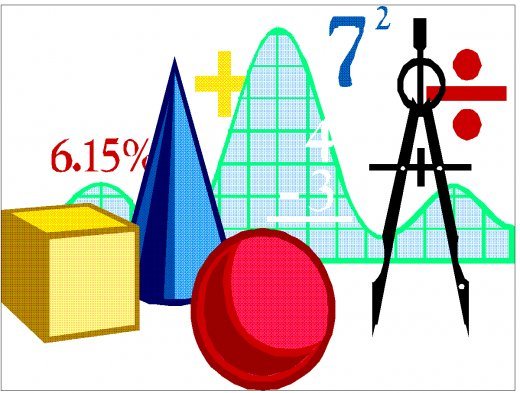